Healthy Teeth, Healthy Body
A Fun Guide to Healthy Strong Teeth
Presented by:
Yasareny Esquina Alleyne
Edneshia Lambert
Opal Thomas
Sad Teeth have Cavities
Cavities: If your teeth are dirty and you eat bad foods, and you don’t go to the dentist…your teeth will be sad and…. you will get a cavity!
https://ciroccodentalcenterpa.com/dental-care/what-is-an-abscessed-tooth/
‹#›
Early Childhood Caries Aka: Baby Bottle Decay
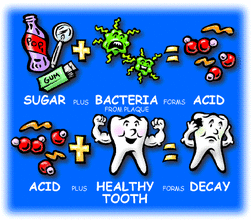 Streptococci mutans bacteria are the main contributor in decay. 
Such bacteria can be transmitted from caregiver to babies and children through saliva. Sugar containing food
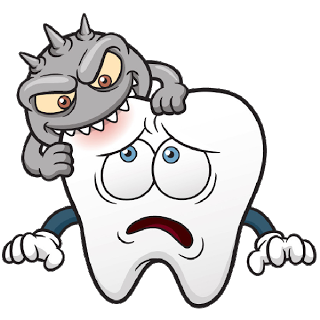 ‹#›
Early Childhood Caries can Lead to...
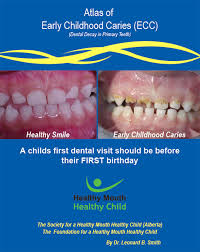 EXTREME PAIN
SPREAD OF INFECTION & CELLULITIS
CROOKED BITE [MALOCCLUSION]
EXTENSIVE & COSTLY DENTAL TX
INABILITY TO CONCENTRATE
IMPAIRED LANGUAGE DEVELOPMENT
HIGH RISK OF DEVELOPING TOOTH DECAY IN PERMANENT DENTITION
‹#›
Healthy Teeth
Brushing
Eating Healthy foods
3.  Visiting your Dentist
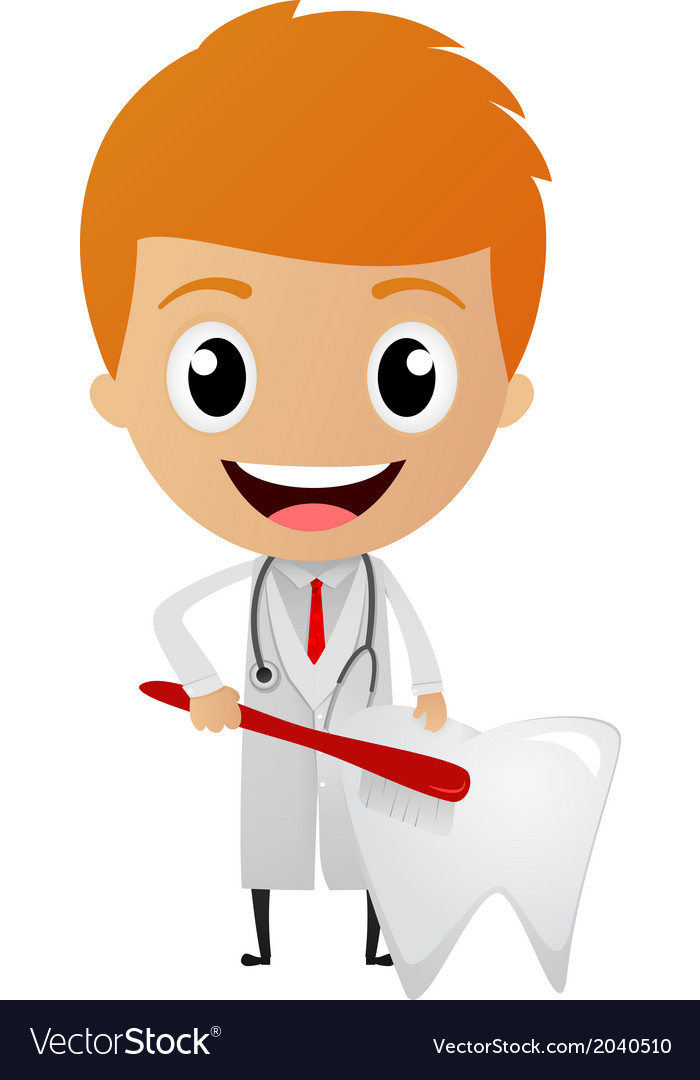 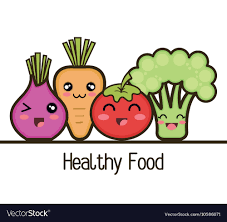 Pictures:
‹#›
FIRST: FLOSS USING A FLOSS PICK
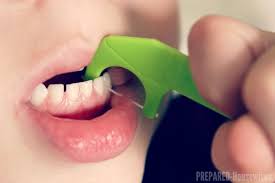 https://www.google.com/search?hl=en&source=hp&ei=gbmGXobHIc_n_Qa5ybf4CQ&q=how+to+floss+your+teeth+with+floss+picks&oq=FLOSSING+TEETH+WITH+FLOSS+PIC&gs_lcp=CgZwc3ktYWIQARgBMgIIADIFCAAQzQIyBQgAEM0CMgUIABDNAjIFCAAQzQI6BQgAEIMBOgQIABADOgYIABAWEB46CAgAEBYQChAeUPy8BFjSsAVg0eAFaABwAHgAgAGGAYgBzxWSAQQyMS44mAEAoAEBqgEHZ3dzLXdpeg&sclient=psy-ab
‹#›
How to Brush
Brush all the sides of your teeth!
Put the brush with toothpaste in your mouth
Move your brush in circles on your teeth on the right side
Move your brush in circles on your front teeth
Move your brush in circles on the teeth on the left side
Move your brush in circles on the tops of your teeth and the insides of your teeth
Turn your brush around and brush your tongue
Rinse your mouth
And you’re done!
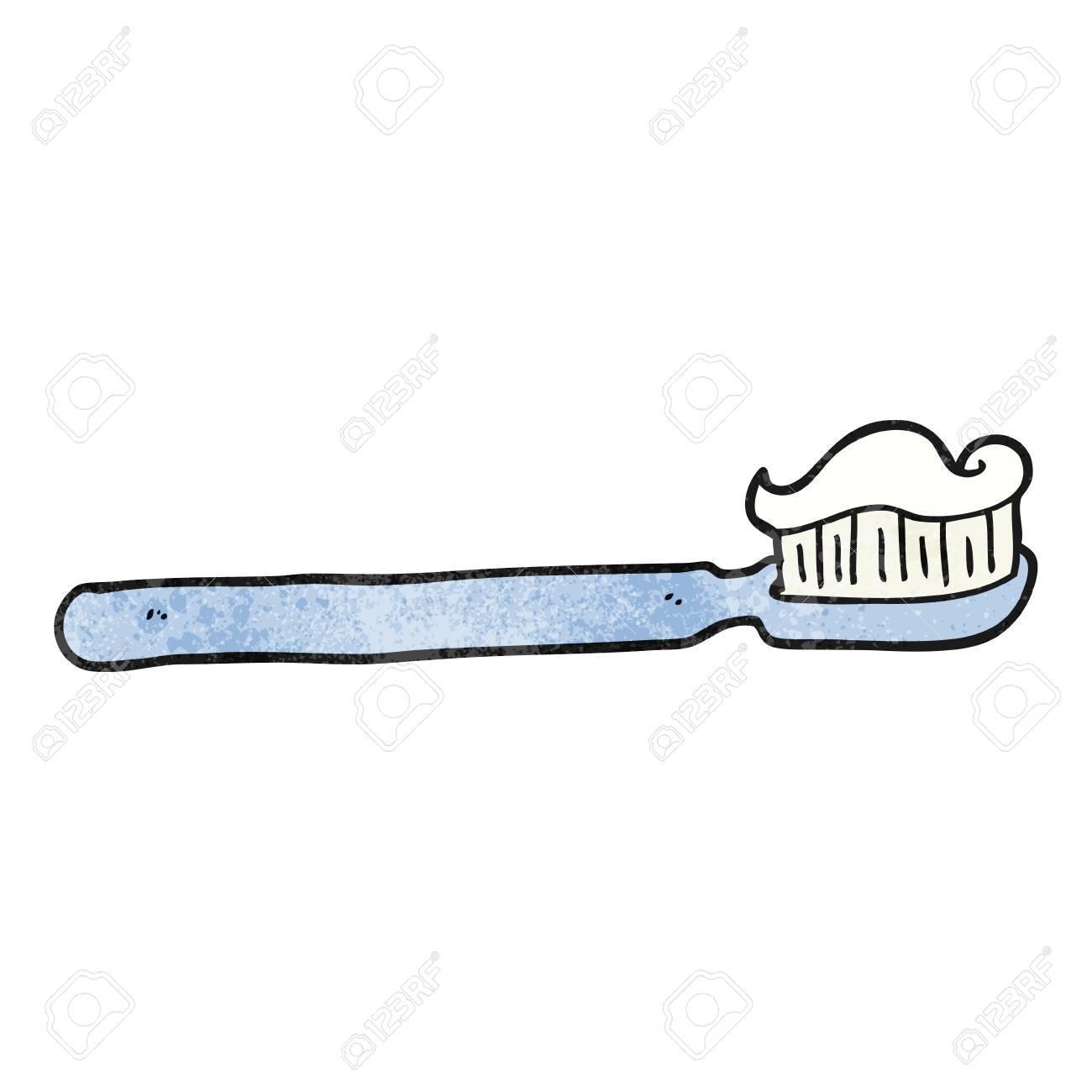 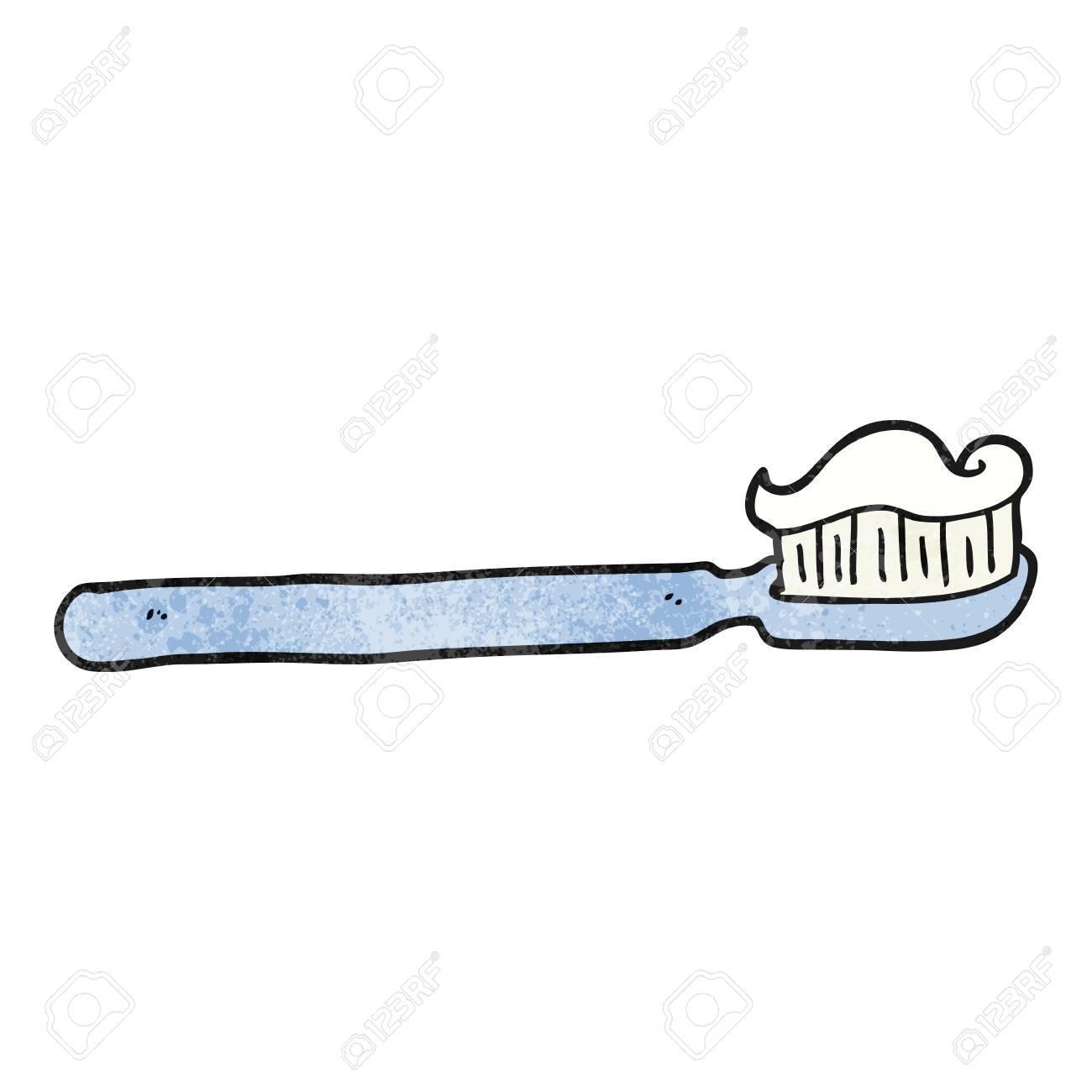 https://www.festivalclaca.cat/view/9258/
‹#›
Steps to Brush
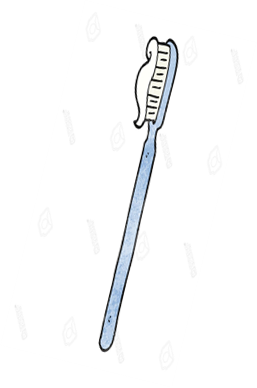 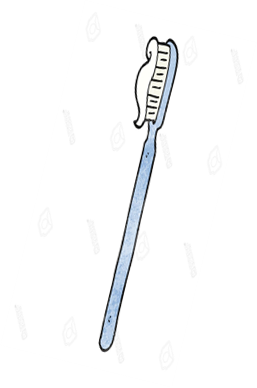 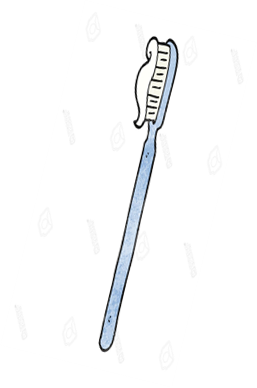 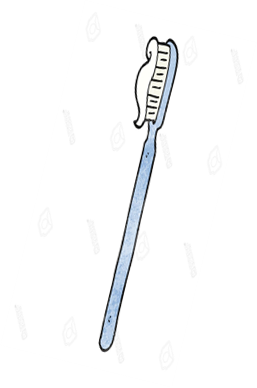 https://www.123rf.com/photo_53898103_stock-vector-freehand-textured-cartoon-toothbrush.html
‹#›
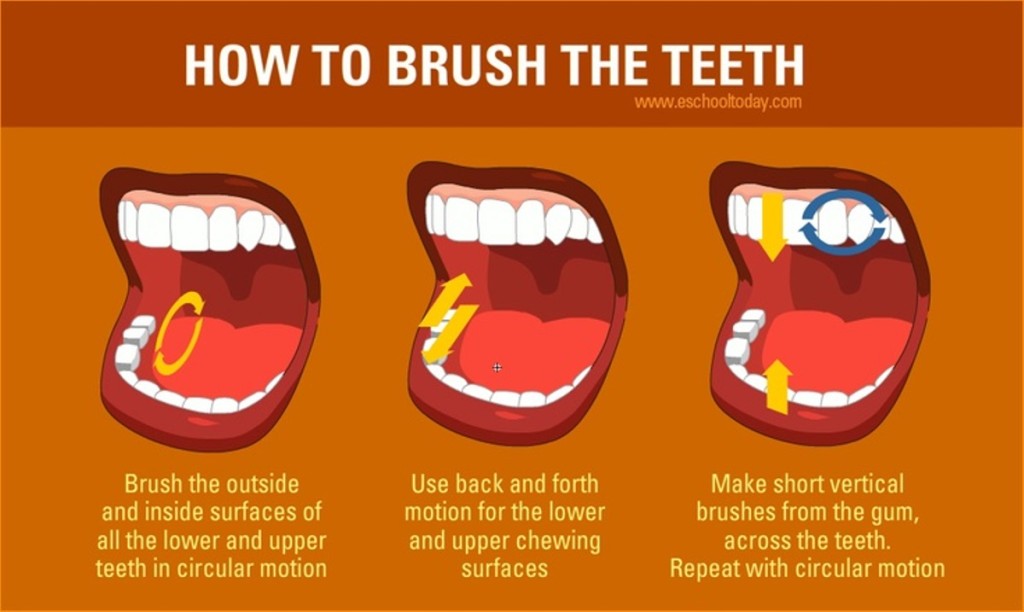 ‹#›
Healthy Foods
Are:
1) Colorful
2) Delicious
3) Grow in the ground or on trees
https://www.clipart.email/clipart/cartoon-healthy-food-clipart-191177.html
‹#›
Unhealthy Foods
1)Come in packages
2) Make you sick  if you eat too much
3) Are sticky, salty, sweet,  or greasy
https://www.123rf.com/photo_88417061_stock-vector-set-of-colorful-cartoon-fast-food-icons-isolated-unhealthy-lunch-snack-vector-illustration-.html
‹#›
HEALTHY OR NOT?
NOT HEALTHY
HEALTHY
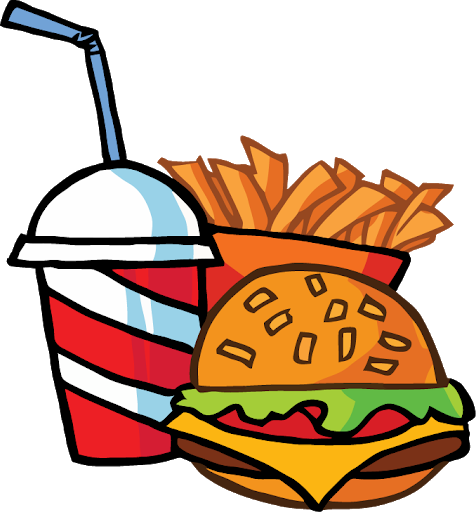 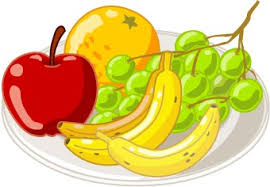 Colorful
Delicious
Grows on Trees
Salty
Greasy
In a bottle
https://clipartix.com/snack-clip-art-image-45266/
http://clipart-library.com/clip-art/junk-food-transparent-8.htm
‹#›
HEALTHY OR NOT?
HEALTHY
NOT HEALTHY
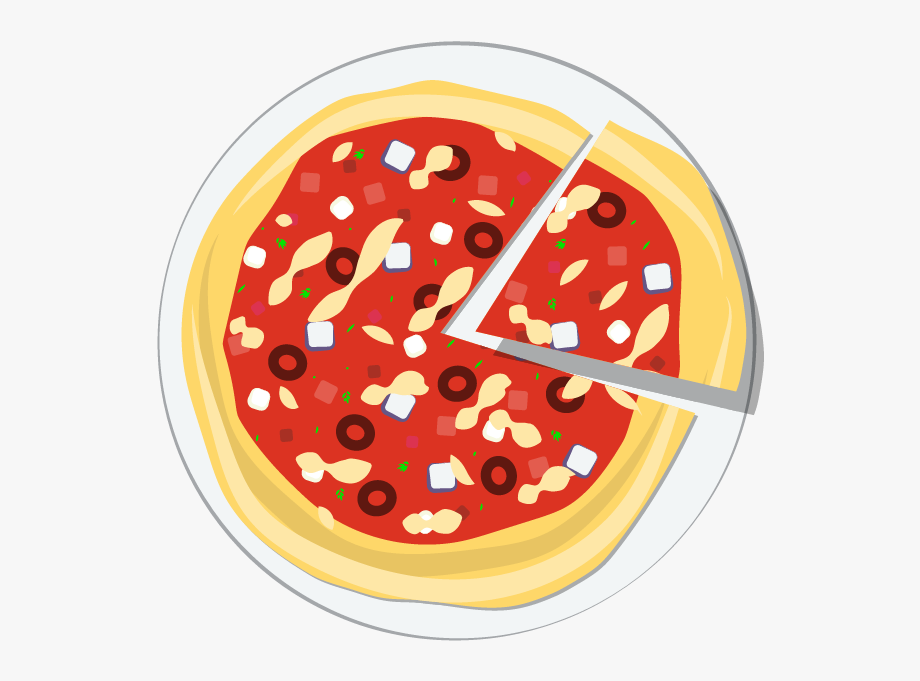 Colorful
Delicious
Grows on trees
Salty
Greasy
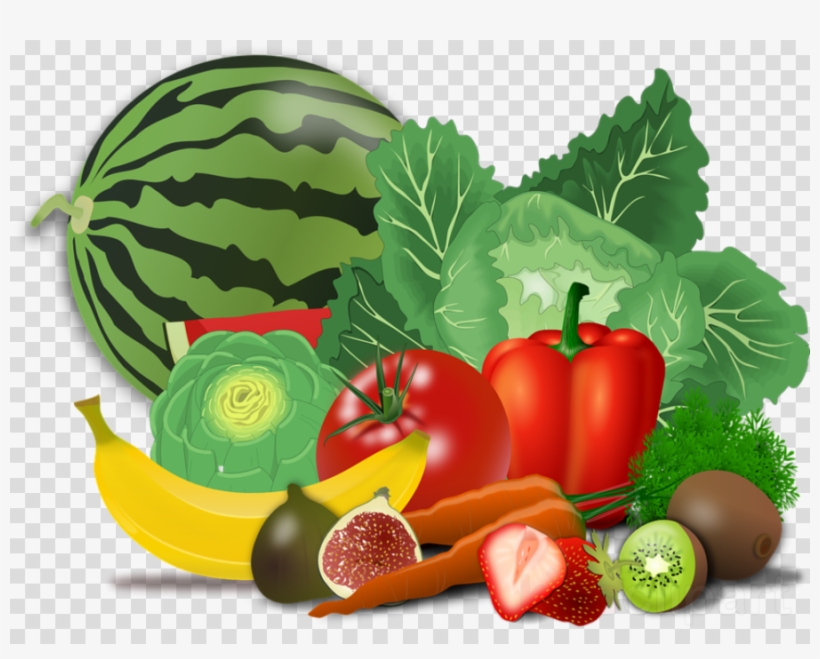 https://www.jing.fm/iclip/u2q8t4r5i1r5a9q8_beef-jerky-clipart-unhealthy-food-circle/
https://www.clipart.email/download/15826413.html
‹#›
HEALTHY OR NOT?
HEALTHY
NOT HEALTHY
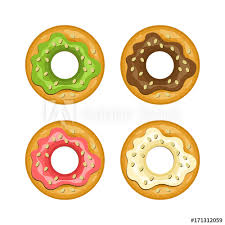 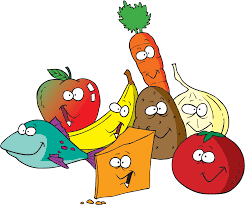 Colorful
Delicious
Good for your body
Salty
Greasy
In a bottle
http://clipartmag.com/snacks-cartoon
‹#›
https://stock.adobe.com/images/colorful-donut-vector-cartoon-icon-set-tasty-fast-food-unhealthy-meal-isolated-dishes-on-white-background/171312059
Not Healthy VS. Healthy Snacks
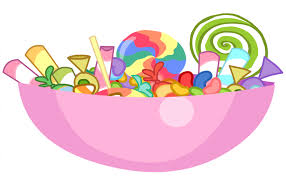 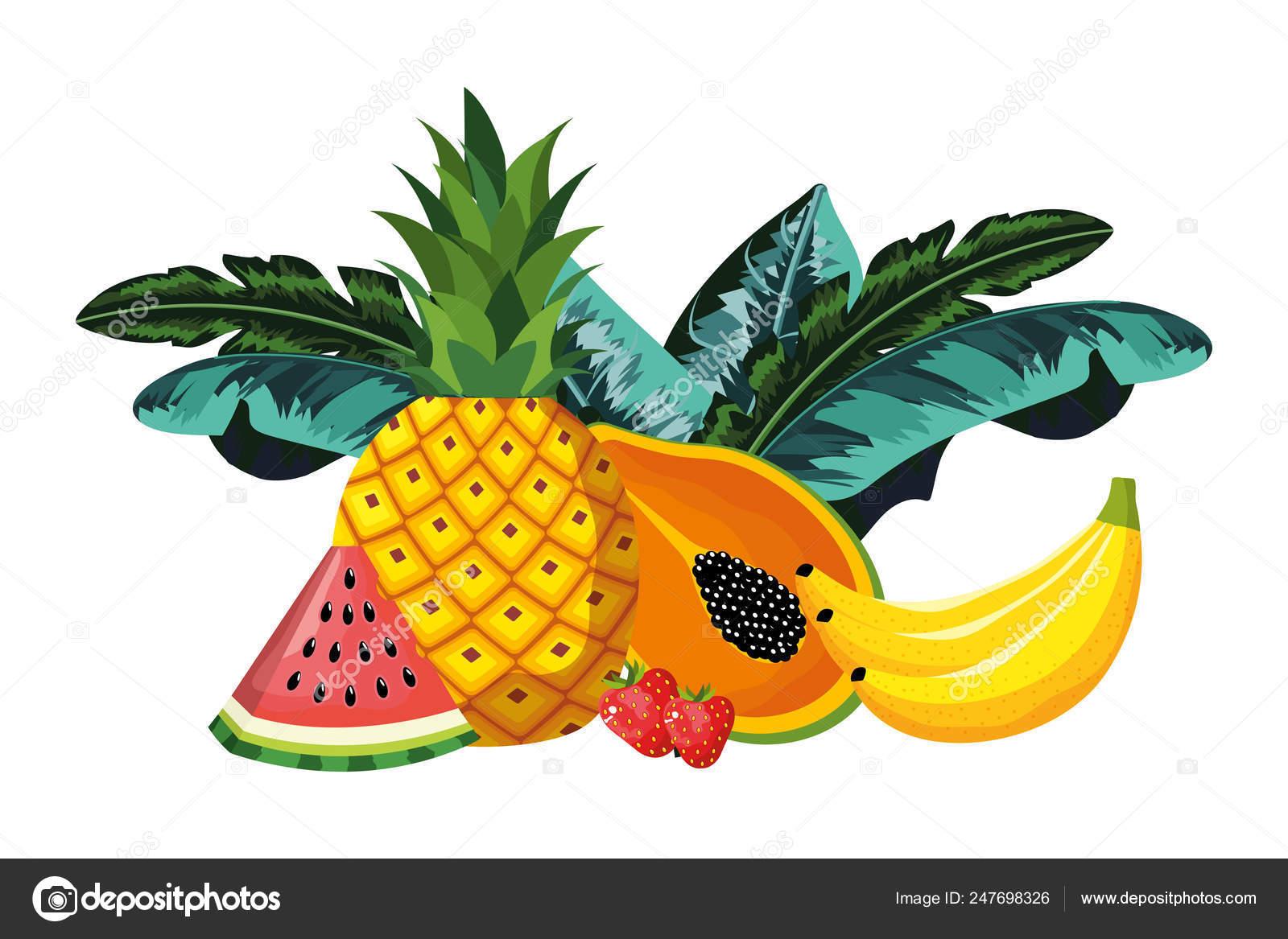 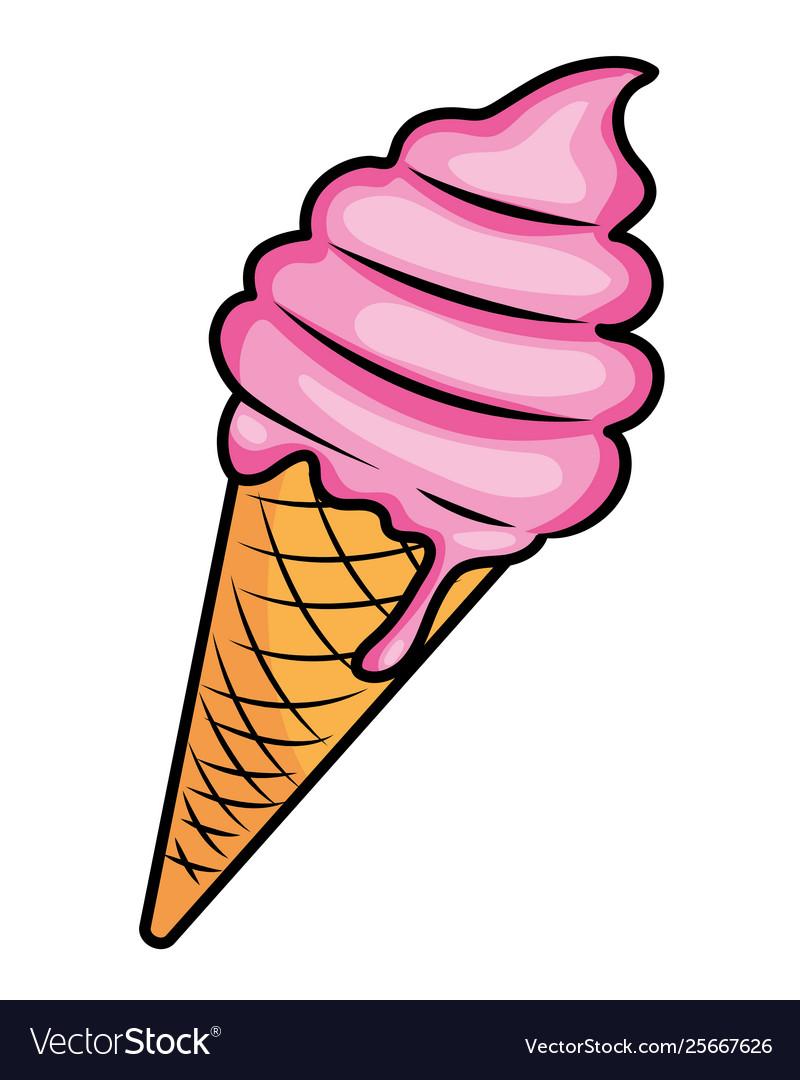 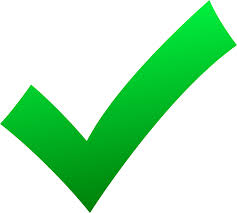 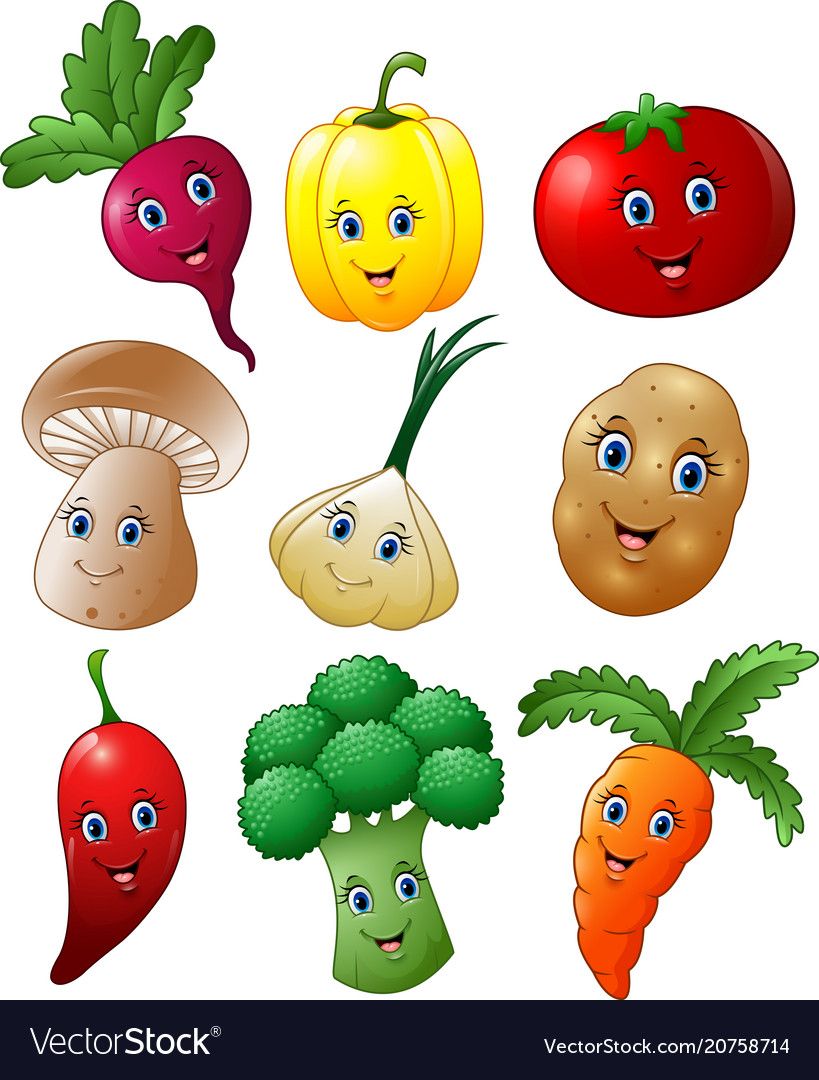 https://www.pinterest.com/pin/780670916637044598/
‹#›
https://www.istockphoto.com/vector/healthy-and-unhealthy-food-concept-vector-isolated-cartoon-illustration-gm1073700510-287434613
Visit your Dentist
‹#›
https://classroomclipart.com/clipart-view/Clipart/Dental/lady-dentist-examine-teeth-of-a-little-girl-clipart-6227_jpg.htm
Brush, Brush Brush & FLOSS!
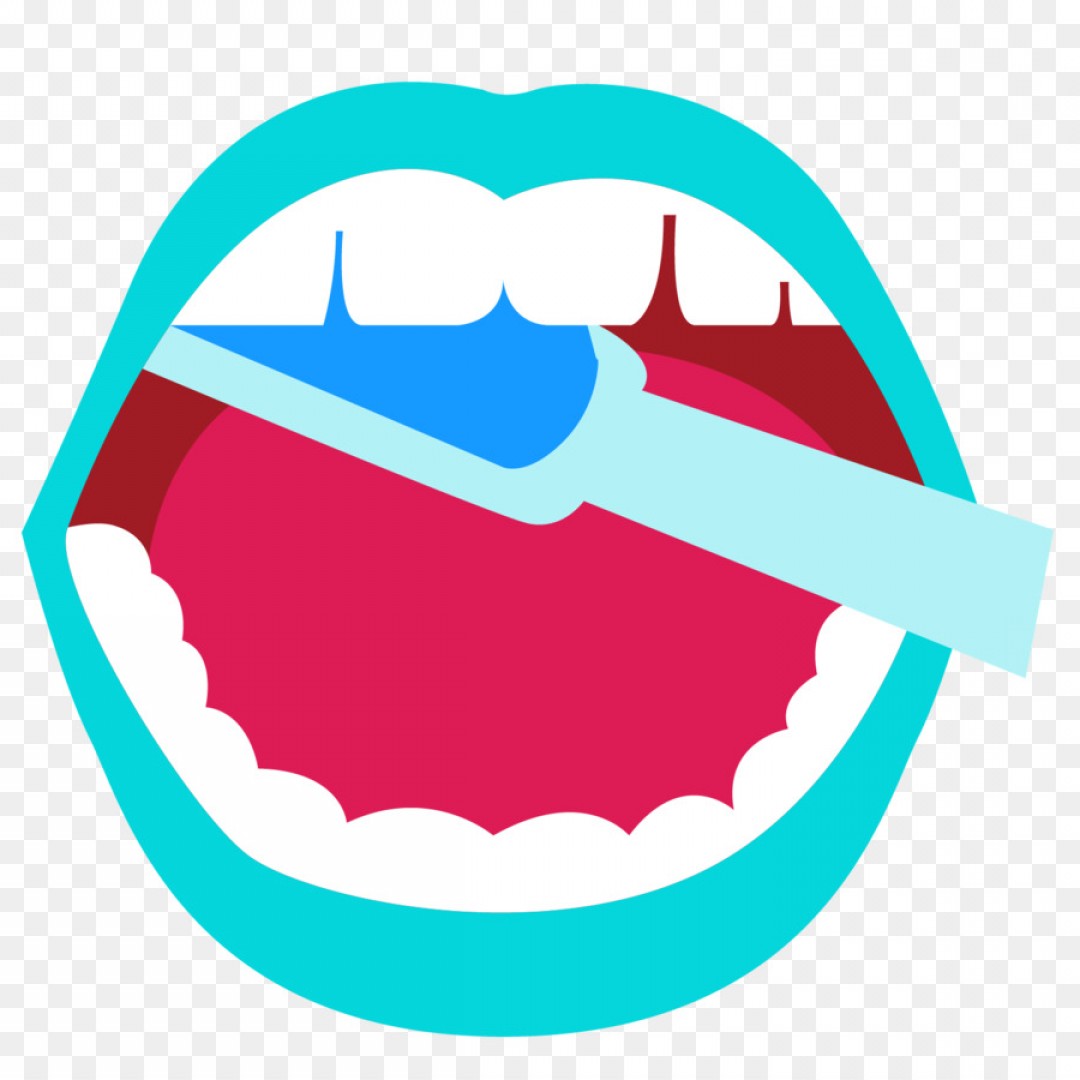 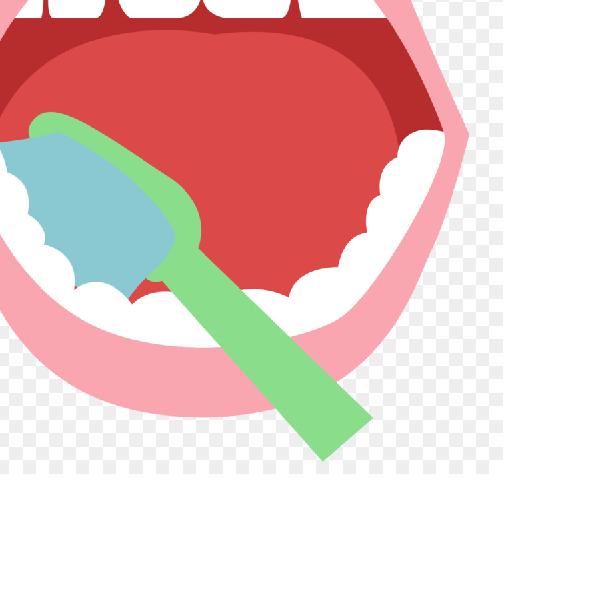 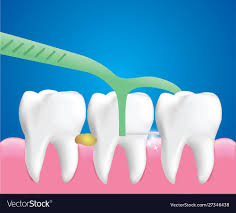 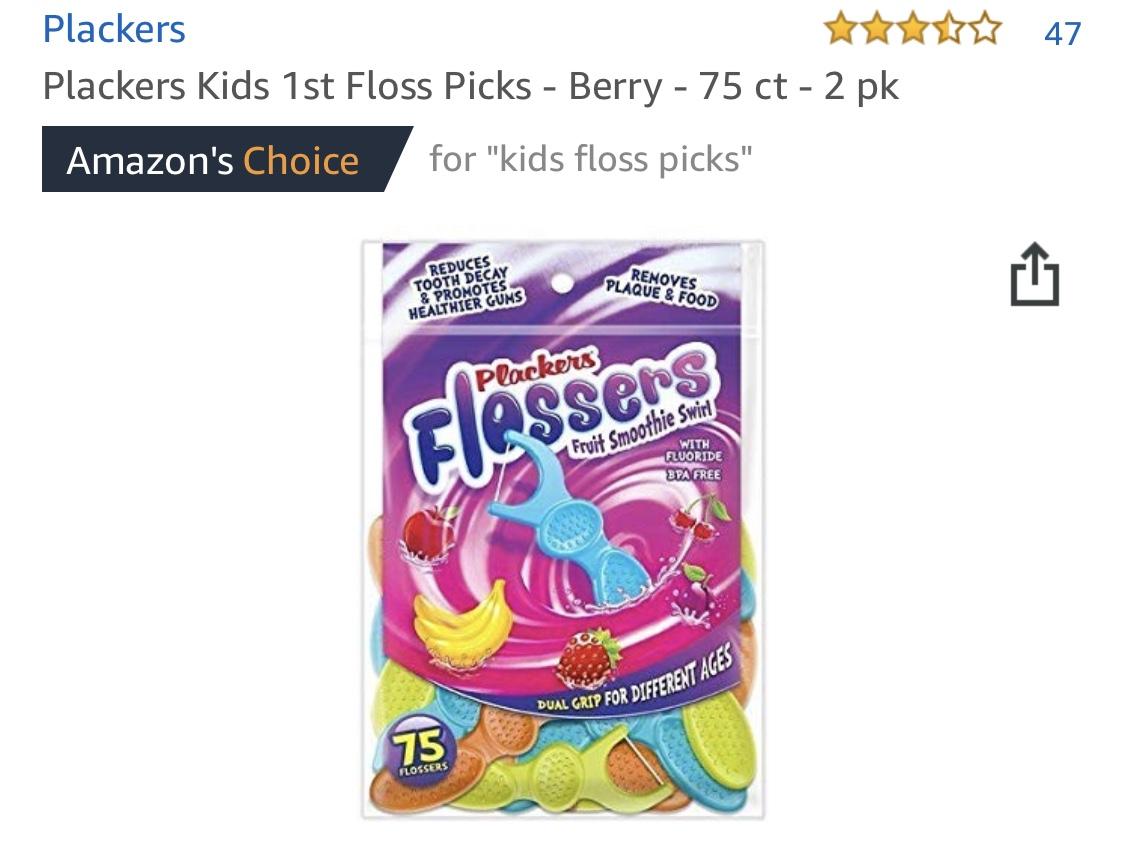 ‹#›
https://www.hiclipart.com/free-transparent-background-png-clipart-ibdfw
Don’t Forget….
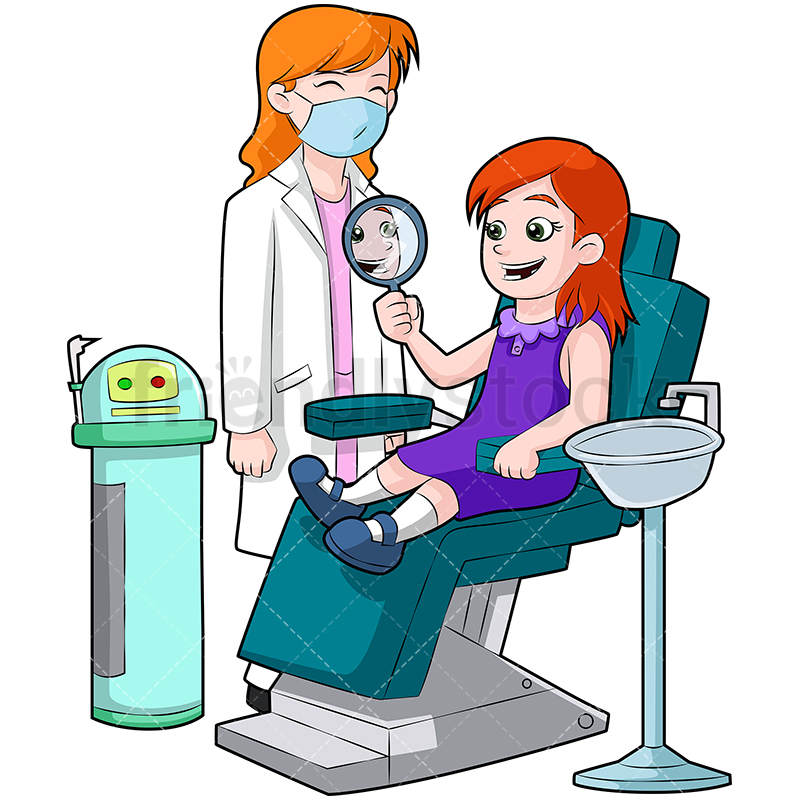 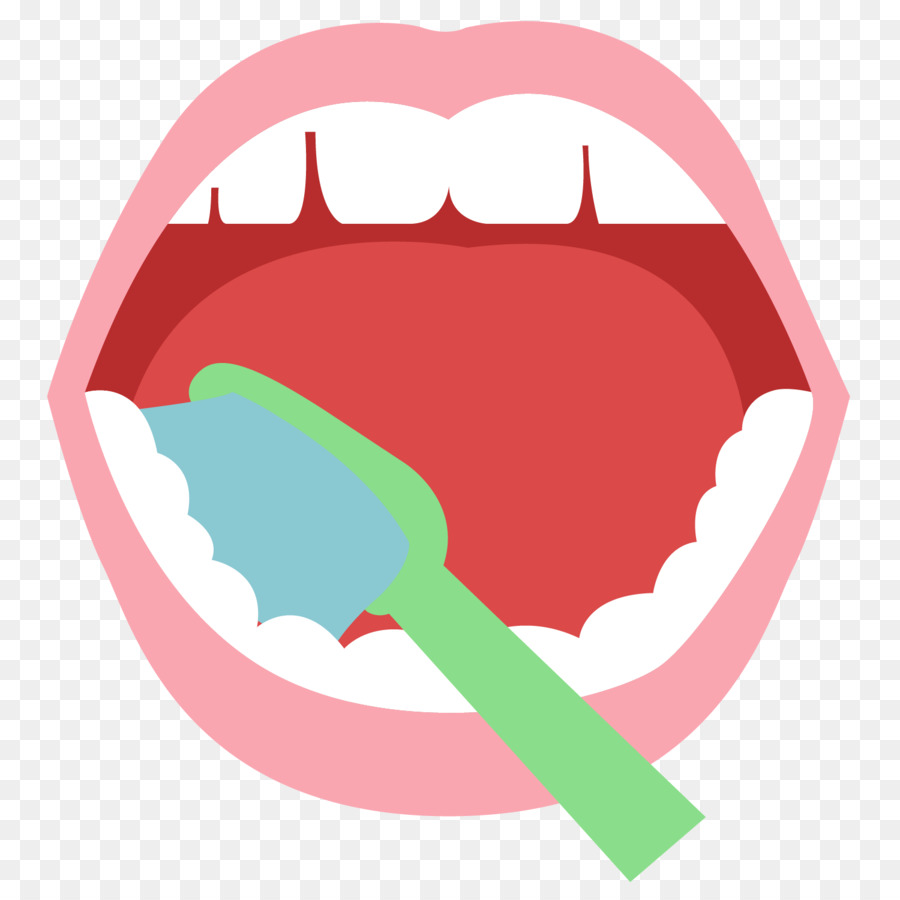 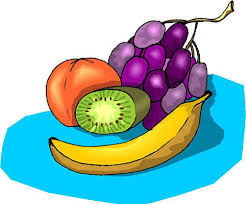 https://friendlystock.com/product/little-girl-dentist-chair-looking-clean-teeth-mirror/
‹#›
Brushing + Eating Healthy + Going to the Dentist
‹#›
https://www.pinterest.com/pin/633459503814982939/
References
Albino J, Tiwari T. Preventing Childhood Caries. Journal of Dental Research. 2016;95(1):35-42.          doi:10.1177/0022034515609034.
Boustedt K, Dahlgren J, Twetman S, Roswall J. Tooth Brushing Habits and Prevalence of Early 
        Childhood Caries: A Prospective Cohort Study. European Archives of Paediatric Dentistry.     
      2019;21(1):155-159. doi:10.1007/s40368-019-00463-3.
Inan-Eroğlu E, Özşin-Özler C, Erçim RE, Büyüktuncer Z, Uzamış-Tekçiçek M, Güçiz-Doğan B. 
      Is Diet Quality Associated With Early Childhood Caries in Preschool Children? A 
	 Descriptive Study. The Turkish Journal of Pediatrics. 2017;59(5):537-547. 
	        doi:10.24953/turkjped.2017.05.006
Websites: 
https://ciroccodentalcenterpa.com/dental-care/what-is-an-abscessed-tooth/

https://www.pinterest.com/pin/633459503814982939/

 https://friendlystock.com/product/little-girl-dentist-chair-looking-clean-teeth-mirror/

 https://www.hiclipart.com/free-transparent-background-png-clipart-ibdfw
‹#›
Thank you!
https://depositphotos.com/190349696/stock-video-cartoon-teeth-with-braces.html
‹#›